新型コロナウィルス感染拡大防止運動
北海道ソーシャルディスタンシングの取組を実施中です
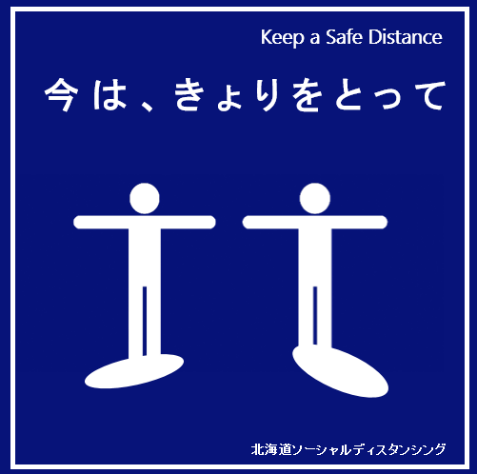 当施設の取組
　（以下は各施設で記載）
○(例)ソーシャルディスタンシ　　
　ングの取組として、
　施設内の席と席の距離を離し
　ています。
○(例)入り口の扉と窓を開放し、
　換気を良くしています。
施設名